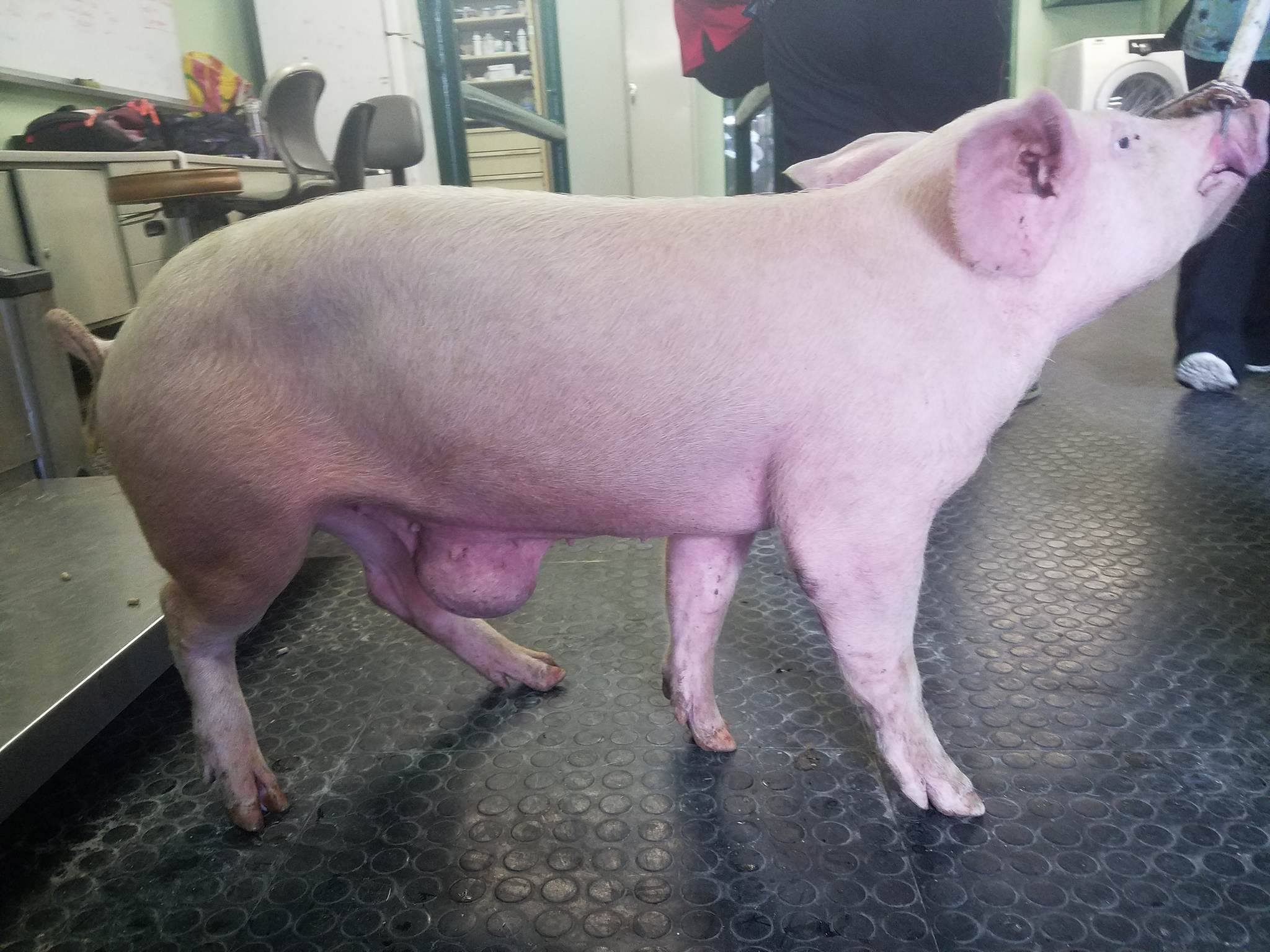 OBSERVATION POST-OPon Pinky
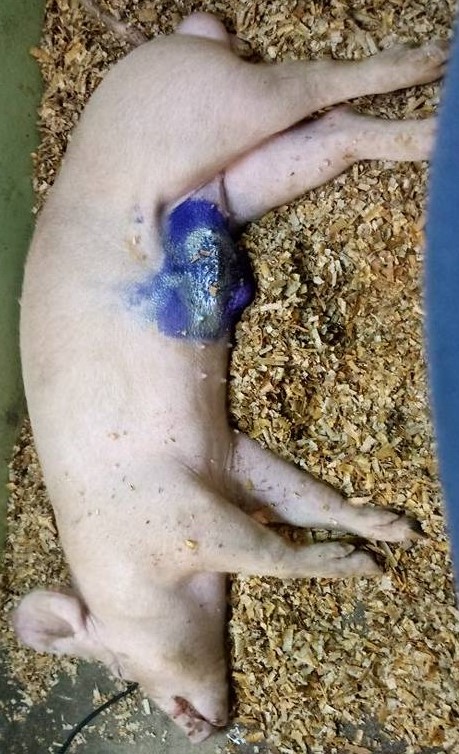 Pinky immediately after surgery
Parameters of Pinky immediately after surgery 
Temperature:   37.2°C
Pulse	:             94 beats/min
Respiration:    40 breaths/min
Treatment post-op
1. For the next 7 days the pig will be assessed by a distance exam and physical exam. 
Heart rate, Breathing rate and Temperature, Mucous membrane colour, Capillary refill time, Rumen contractions, Hydration level, Faeces appearance and quantity, Appetite and Activity/Demeanour will be monitored.
The incision site would be monitored for signs of Pain upon touch, Fly strike, Discharges, Haemorrhage, Swelling and Abnormal heat/coldness.
Tetravet aerosol (topical antibiotic) and Larvicid aerosol (larvicide repellent) would be applied daily.
The SOAP form would be updated daily. 

2. Administer Penicillin-Streptomycin as before every 3 days for 2 doses/times.
Sprays used after surgery
1. Antibiotic spray was applied directly to the wound; Tetravet
2. Aluminium powder barrier was applied directly to the wound; Alu spray
3. Larvicide/Screw worm spray was applied around the wound; Metabicheras fort dodge
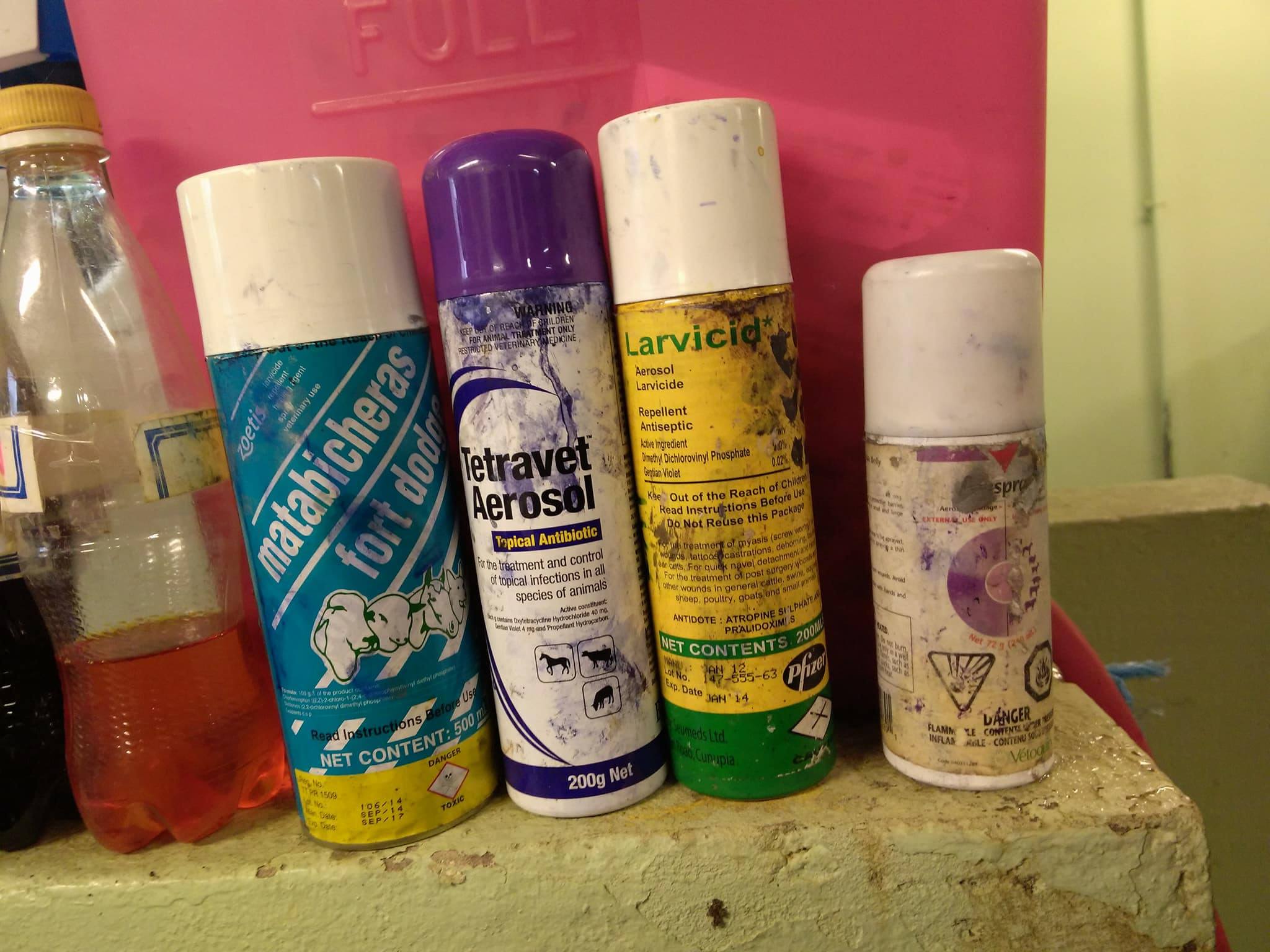 Day 1 Post Operation
Upon distance examinations of Pinky appeared bright, alert and responsive with normal parameters.
Parameters of pig 1 day Post Op:
Temperature:  37.2°C
Pulse:               94 beats/min
Respiration     40 breaths/min
 
There was no vocalization which indicated no pain was felt from affected areas.
There was no abnormal behaviour which indicated the surgical procedure affected the animal negatively. 
There was no haemorrhage or abnormal discharge. There was major swelling at the incision site.
There were no flies present on or around the surgical site which indicated there was proper post-op management and the screw worm spray worked effectively.
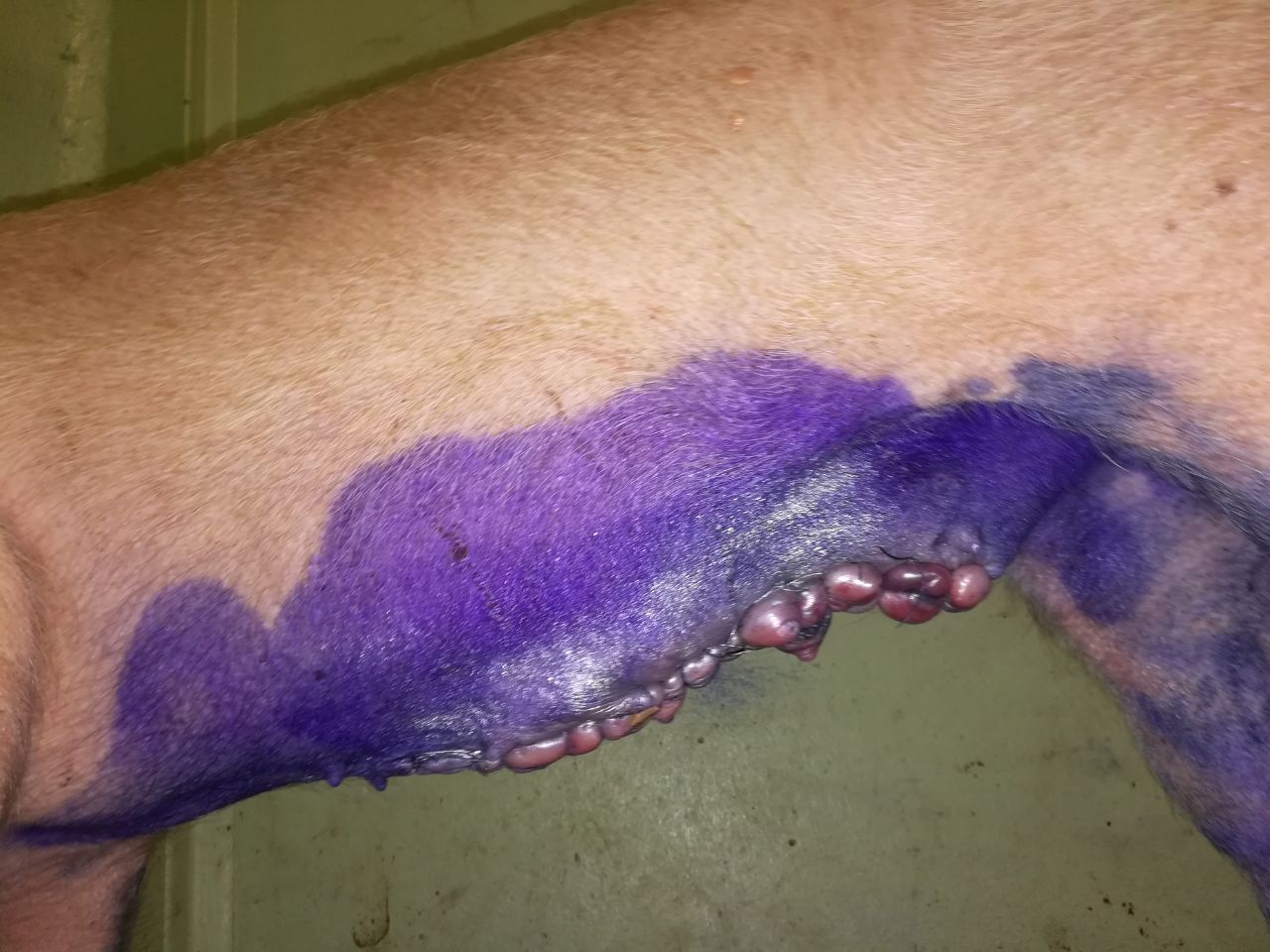 Wound 1 day post op after spray
Day 3 Post Operation
Upon distance examinations of Pinky appeared bright, alert and responsive with normal parameters.
Parameters of pig day 3 Post Op:
Temperature:     39 °C
Pulse:                  96 beats/min
Respiration:       52 breaths/min
 
There was no vocalization which indicated no pain was felt from affected areas.
There was no abnormal behaviour which indicated the surgical procedure affected the animal negatively. 
There was no haemorrhage, or discharge but minimal swelling at the incision site.
There were no flies present on or around the surgical site which indicated there was proper post-op management and the screw worm spray worked effectively.
Stool sample of normal consistency was observed which indicated the animal is eating and drinking habits were returning to normal.
Wound 3 day post op after spray
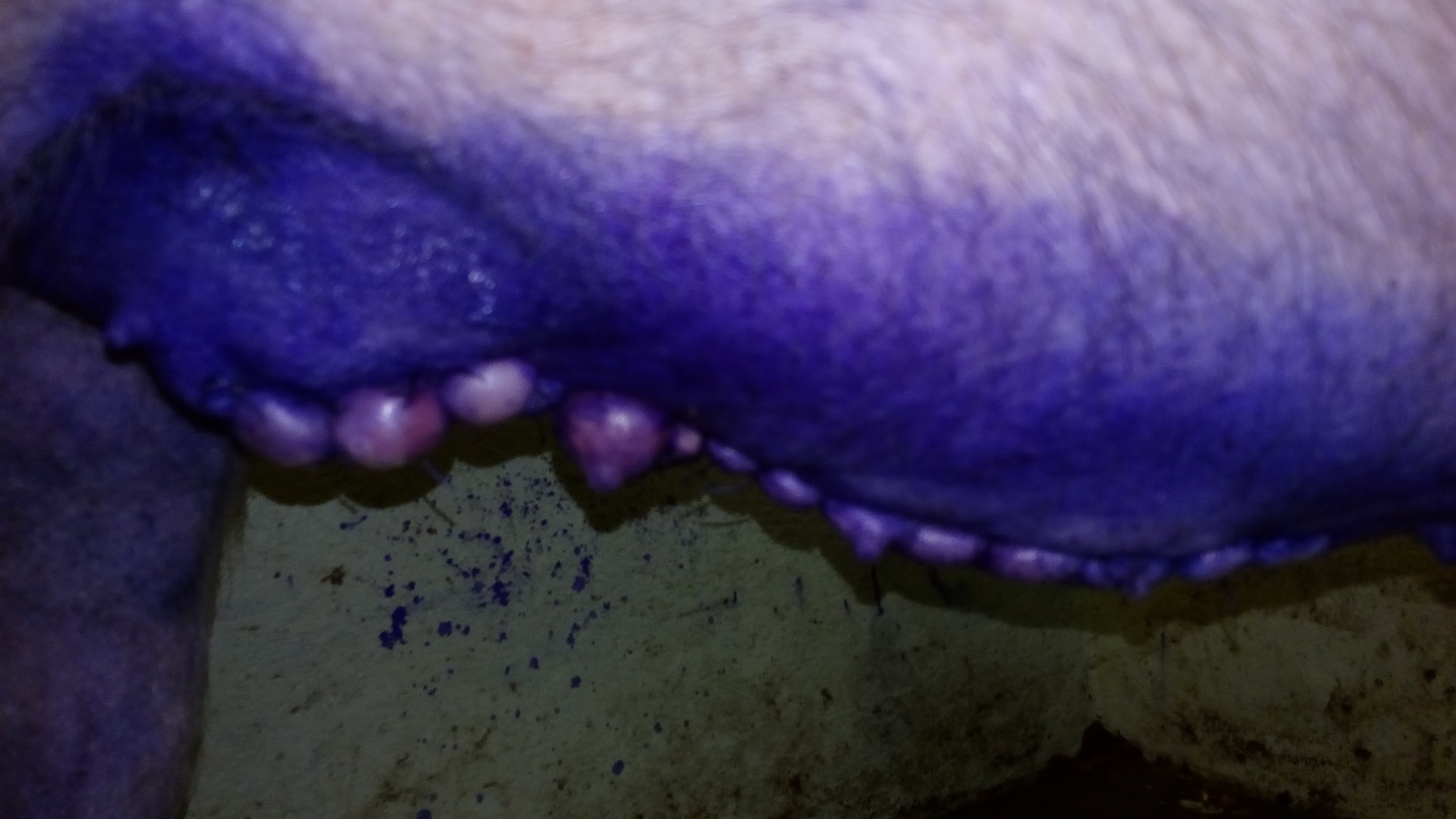 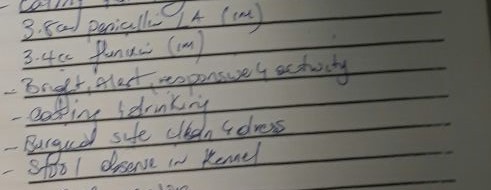 SOAP: up to 3 day post op.Overall, the swollen incision site is slowly decreasing and this will be continually monitored by the students. Topical larvicide and antibiotic will be applied daily. If there is any indications of pain the animal would be treated accordingly to her records. Stitches should removed with the next 2 weeks.
Pinky 3 day post op